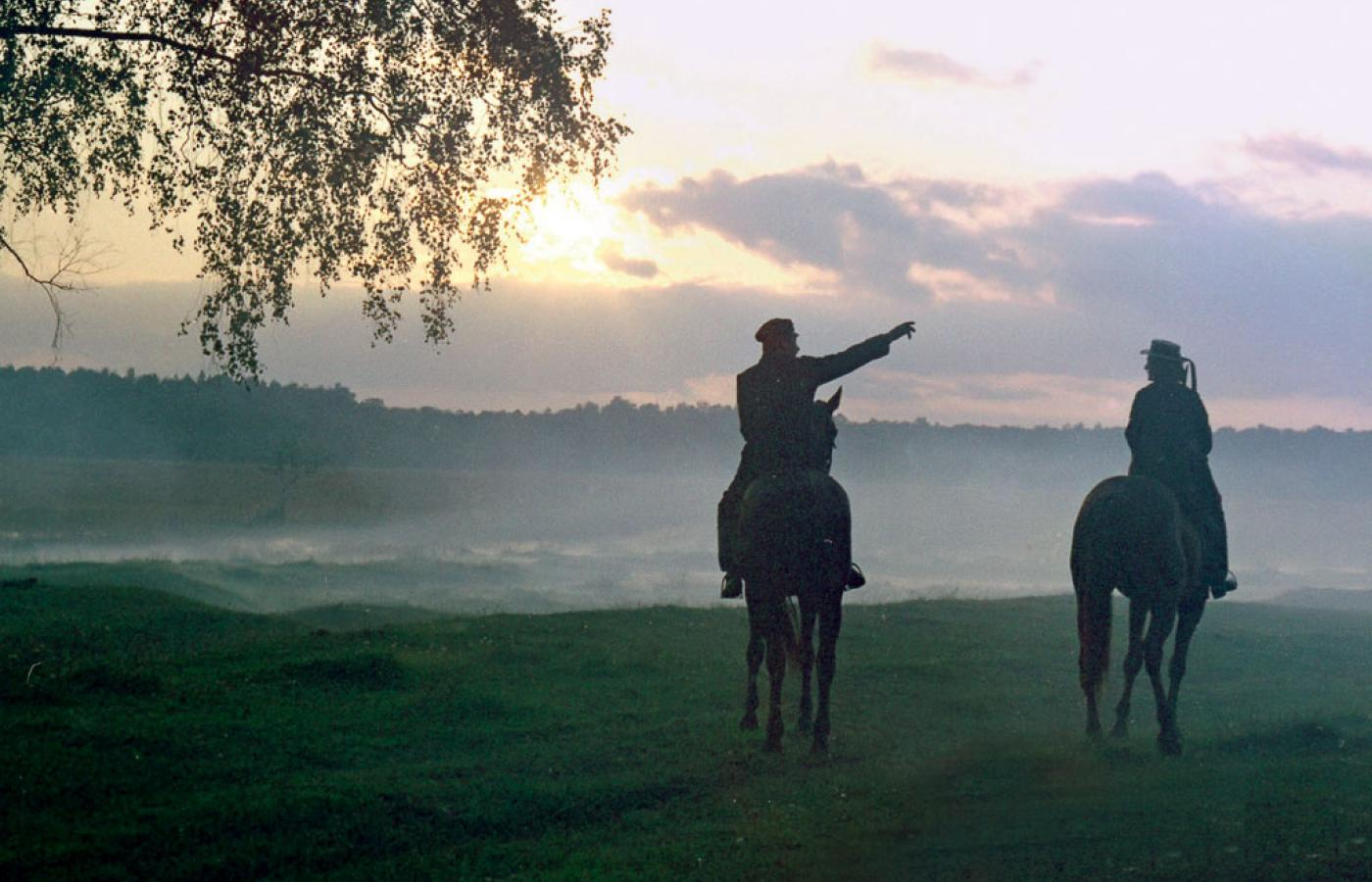 Ludzie Kresów-moja prababcia Walentyna
KAROL BINIEWICZ
Drzewo genealogiczne naszej rodziny
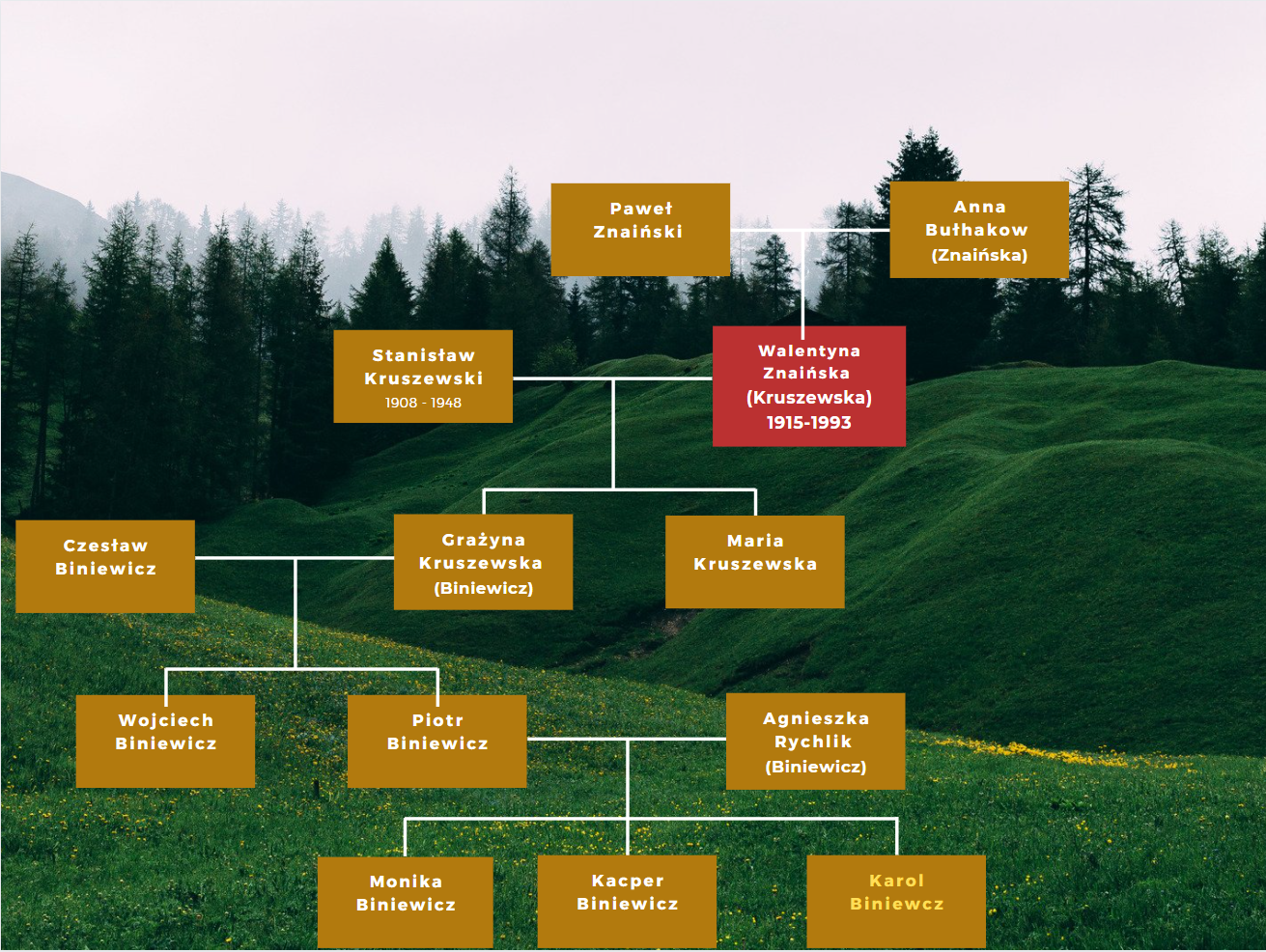 Rodzice Walentyny
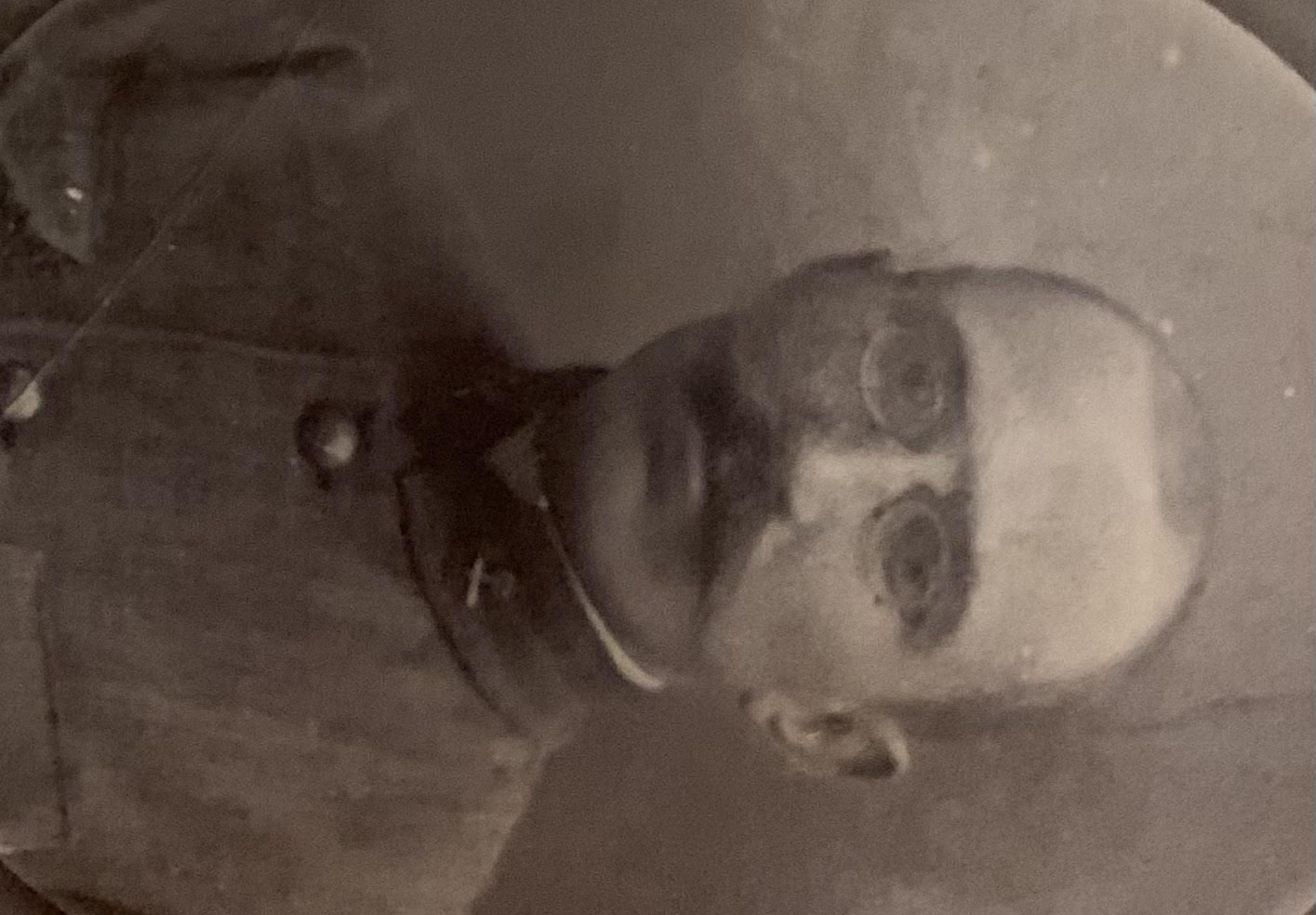 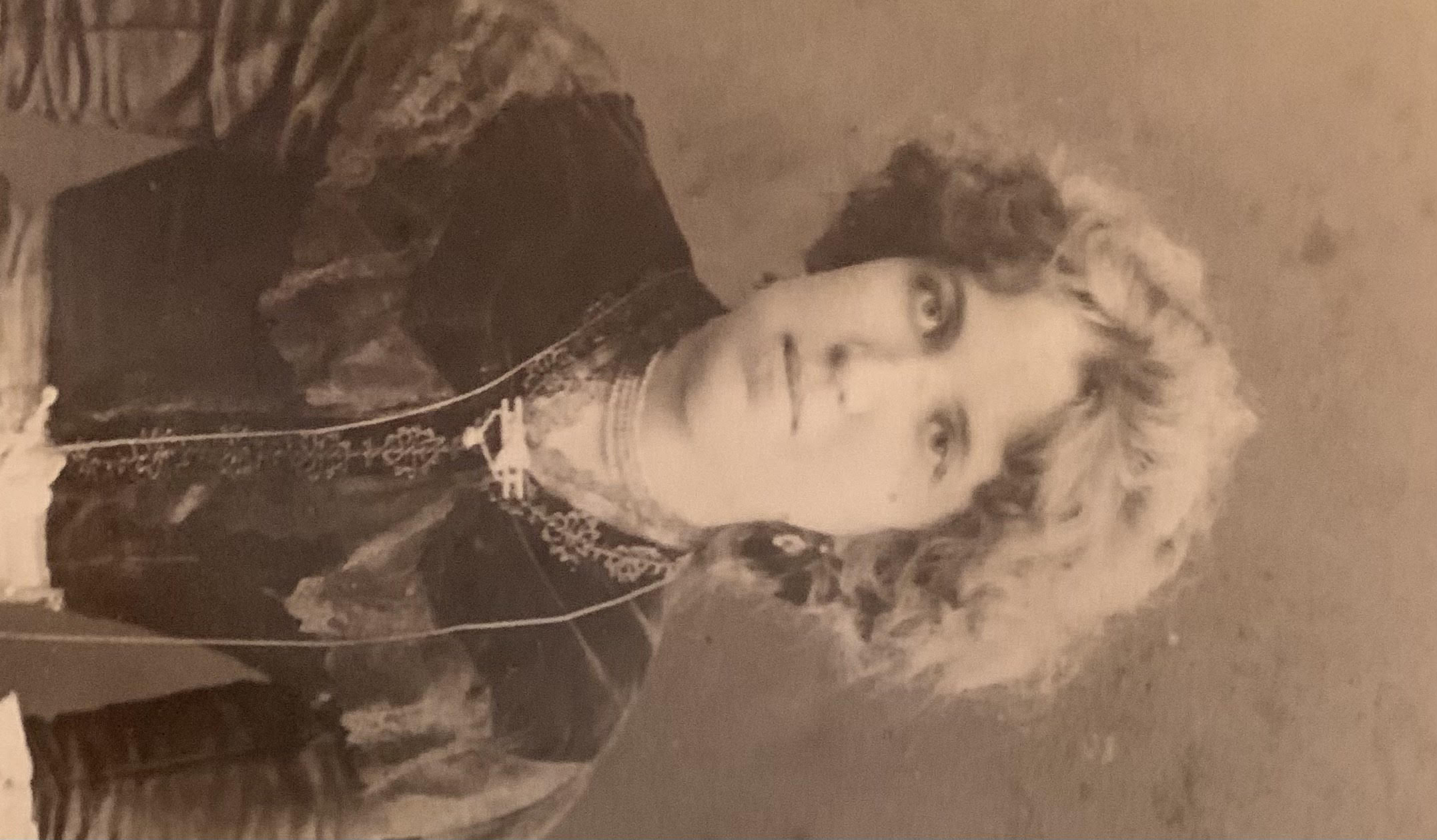 Anna Znaińska
Paweł Znaiński
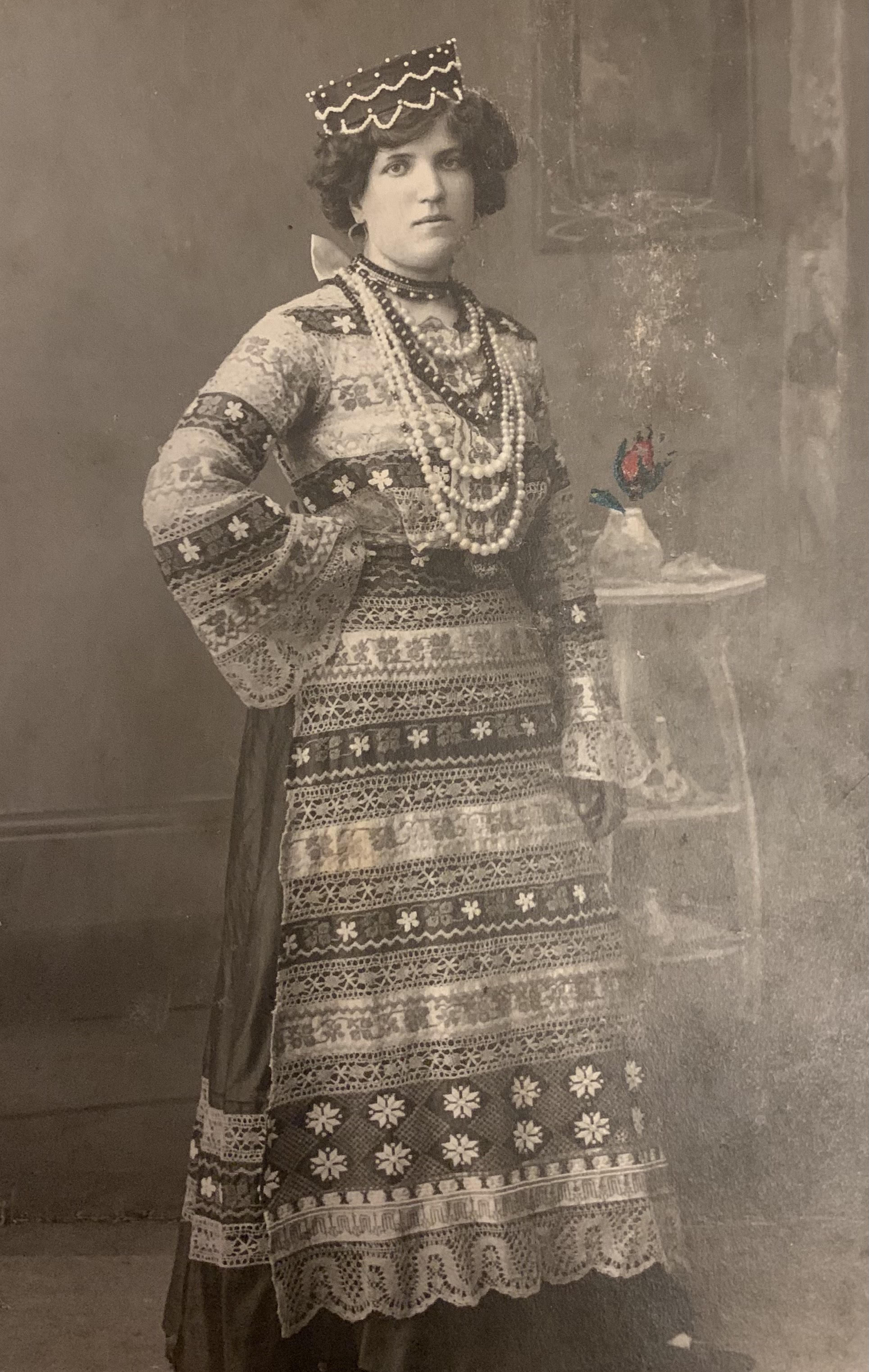 Rodzice Walentyny
Paweł Znaiński podczas studiów na wydziale mechanicznym w Charkowie poznał Annę Bułhakow. Po ślubie zamieszkali w rodzinnym mieście Pawła - Pińsku. Tam w 1915 roku urodziła się ich jedyna córka Walentyna.
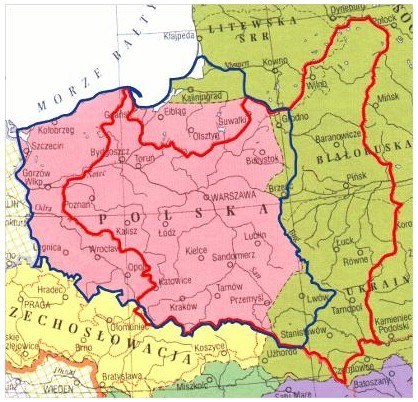 Pińsk –Granice Polski w latach  1939 oraz 1945
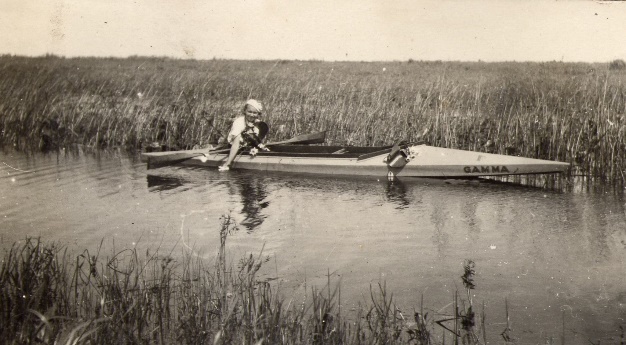 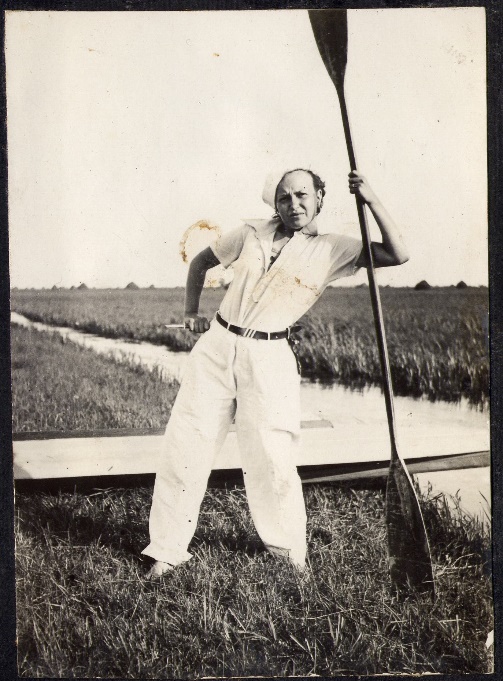 Walentyna okres  dzieciństwa oraz liceum spędziła z rodzicami w Pińsku. W wolnym czasie lubiła  pływać kajakiem po okolicznych rzekach. 
Pińsk to miasto  na Polesiu nad rzeką Piną, które przed 1939 r należało do Polski . Dzięki wybudowanym kanałom, które połączyły dorzecze Prypeci z Niemnem oraz Wisłą - Pińsk stał się ważnym portem śródlądowym mającym połączenie zarówno z Morzem Czarnym jak i Bałtyckim . Słynął z portu w którym cumowało ponad 100 jednostek Flotylli Pińskiej - jedynej flotylli rzecznej II Rzeczypospolitej.
Rodzinne miasto - Pińsk
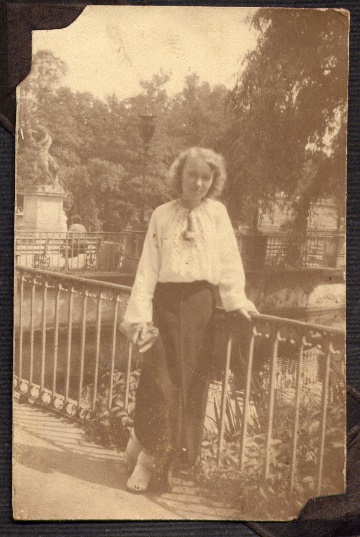 Studia
Walentyna po ukończeniu  liceum wyjechała na studia do Warszawy. Studiowała filologię francuską na Uniwersytecie Warszawskim. Po pierwszym roku wyjechała do Paryża aby kontynuować studia na  Sorbonie. W czerwcu 1939, po ukończeniu studiów wróciła do rodzinnego Pińska.
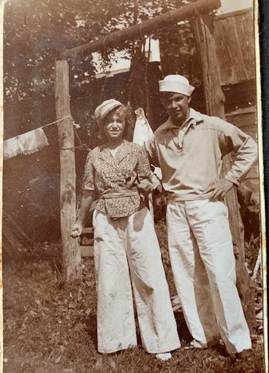 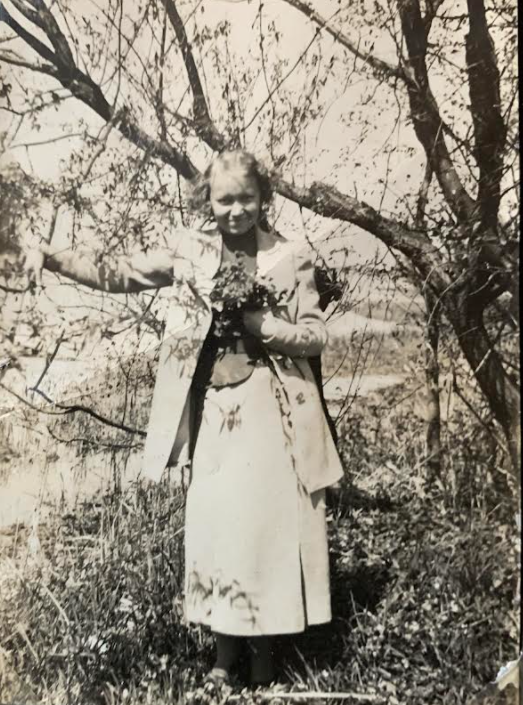 Pińsk – 1935 rok
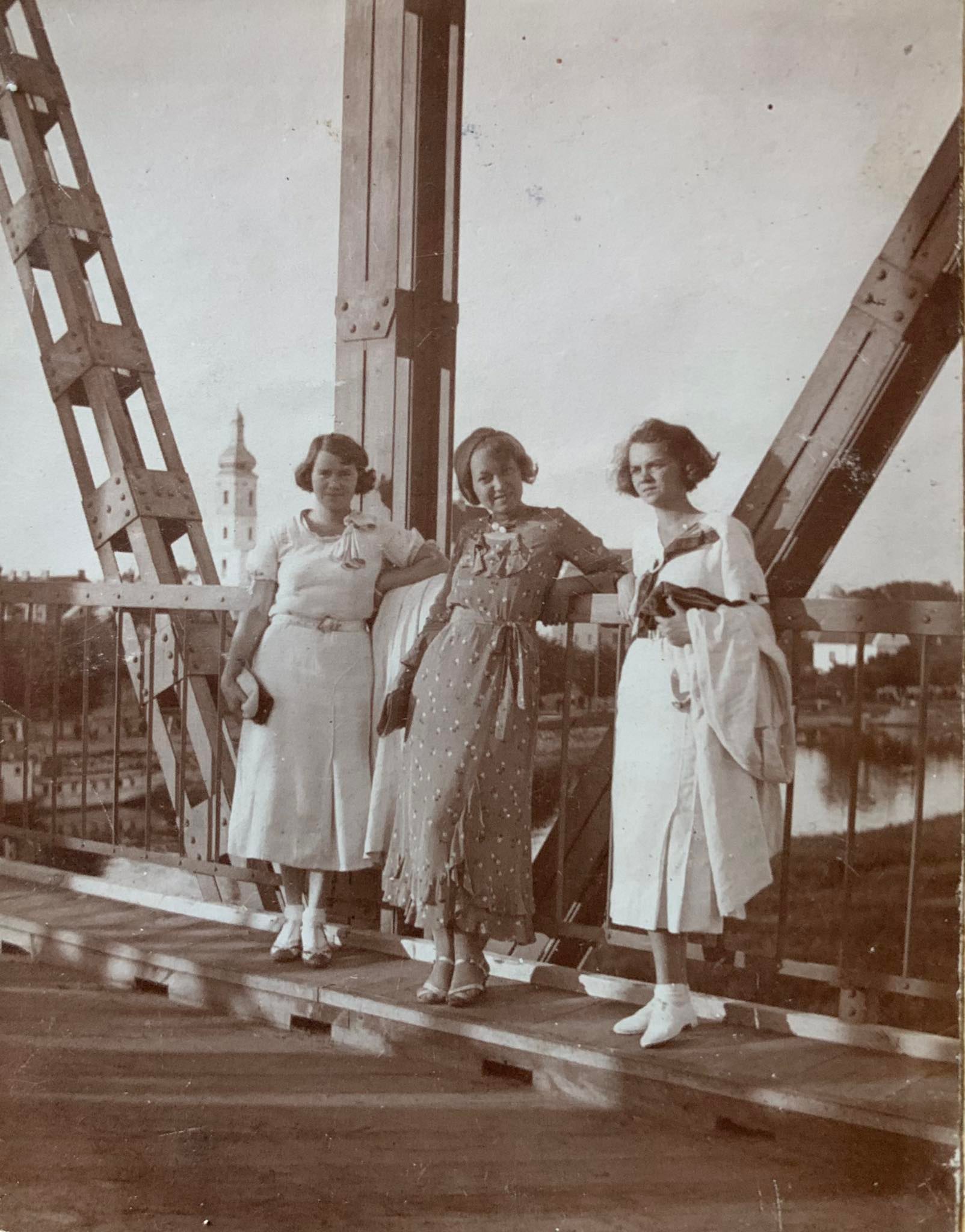 Odwiedziny w rodzinnych stronach
Walentyna w wakacje często odwiedzała rodziców oraz przyjaciół w Pińsku
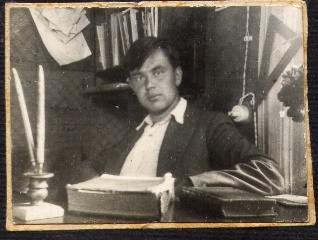 Miłość
Walentyna podczas studiów w Warszawie poznała Stanisława Kruszewskiego, który studiował medycynę. Spędzali ze sobą dużo czasu zarówno w Warszawie, jak i podczas podróży do Pińska
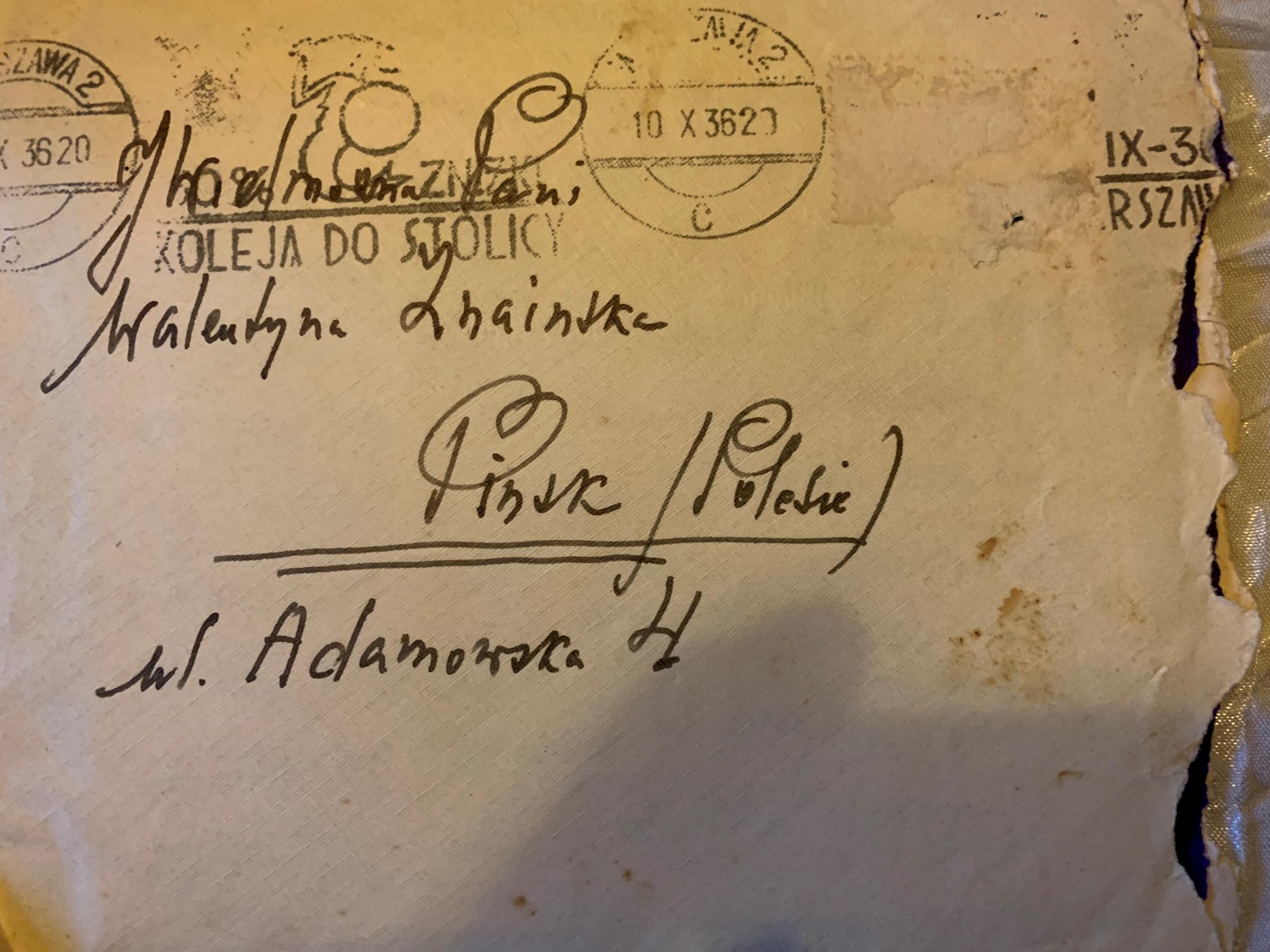 Adres w Pińsku
W czasie rozłąki Stanisław pisał  do Walentyny listy.
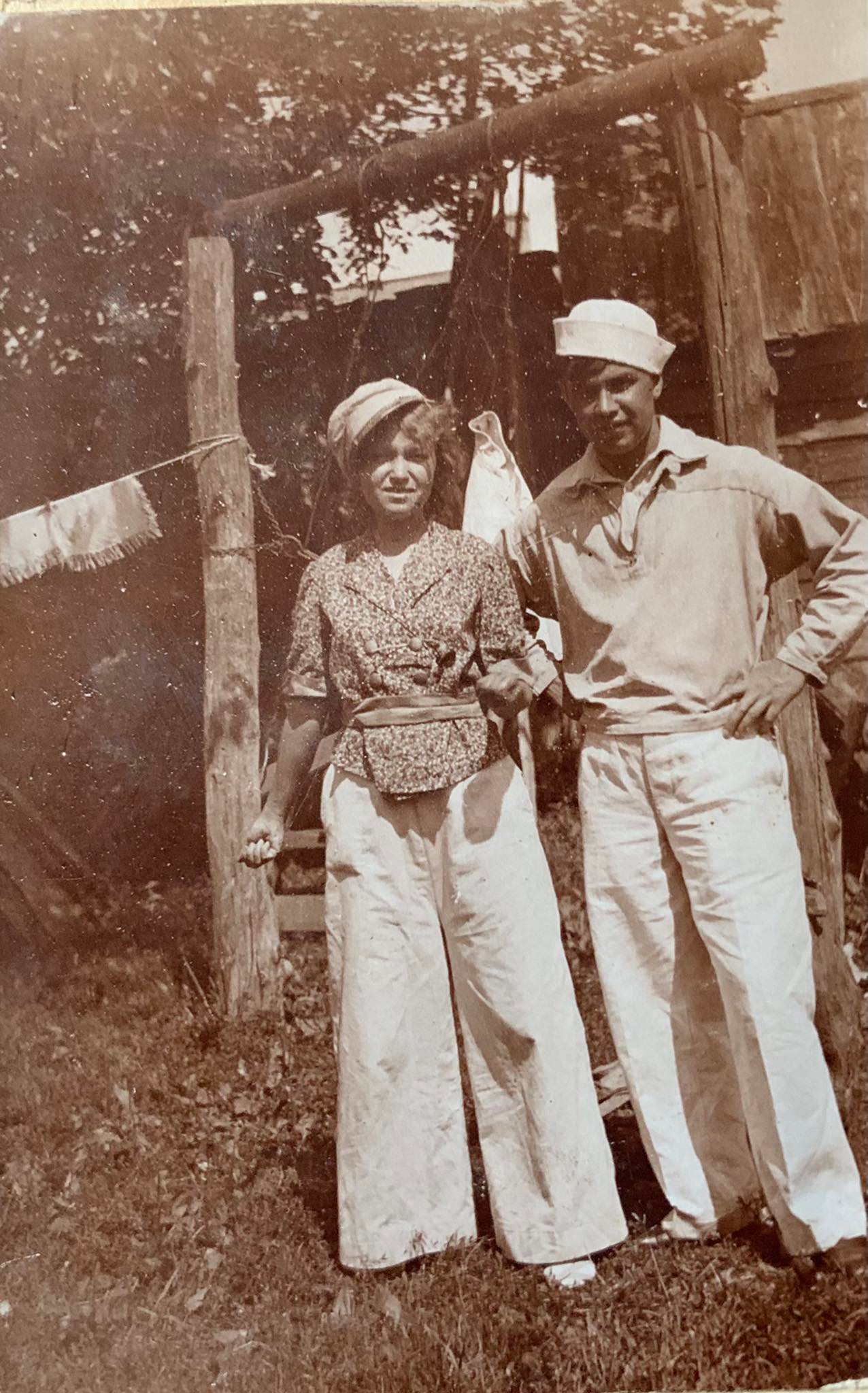 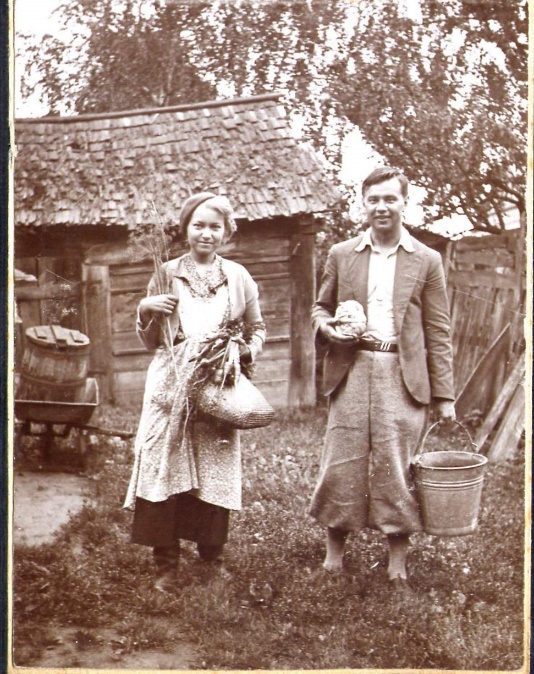 Walentyna i Stanisław na wakacjach w Pińsku – 1935 rok
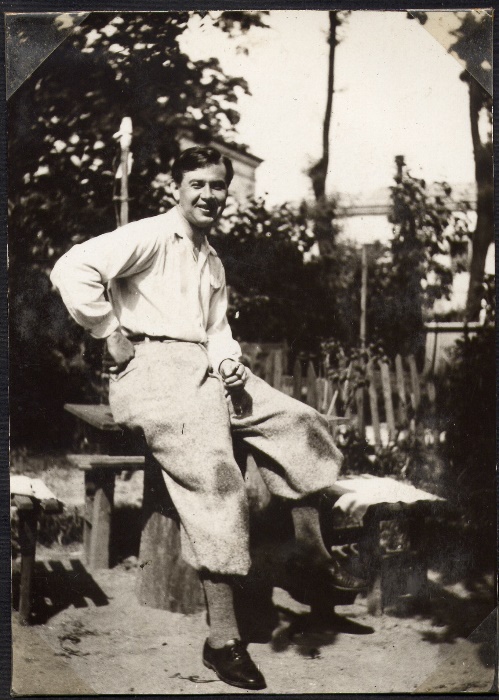 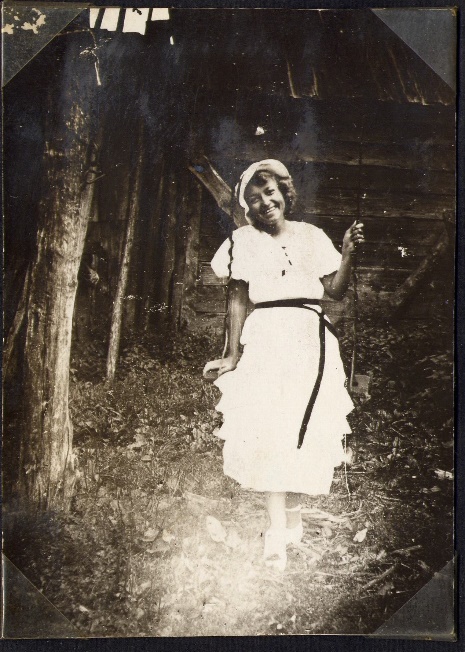 Walentyna i Stanisław na wakacjach  w Pińsku -1935 rok
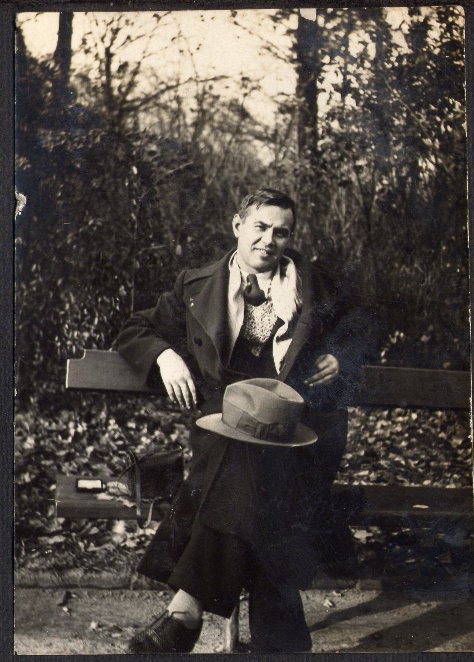 Małżeństwo
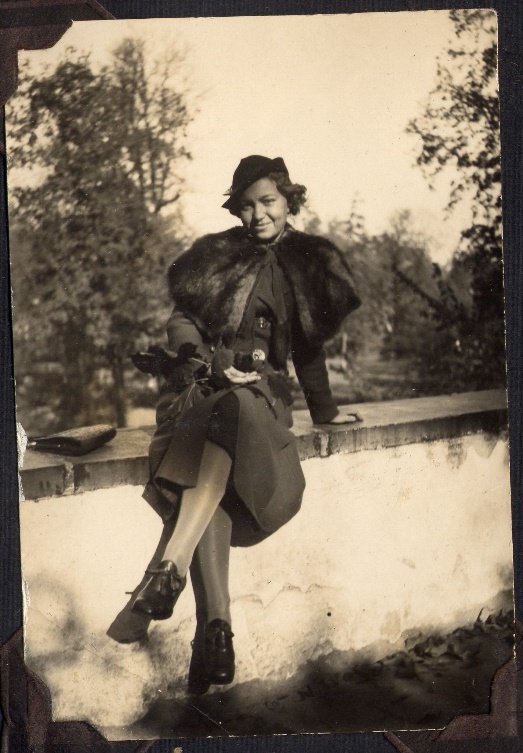 17 września 1939 roku Walentyna i Stanisław wzięli ślub w Pińsku.
Zaraz po zawarciu małżeństwa przeprowadzili się do Warszawy, gdzie zamieszkali w kamienicy przy ulicy Chopina
Warszawa
Na początku wojny Stanisław pracował jako lekarz  w Warszawie oraz  działał w AK pod pseudonimem ,,Maciuś”
Został skierowany przez  dowództwo AK do pracy w Wysokiem Mazowieckiem gdzie przeprowadził się wraz z żoną.
Wysokie Mazowieckie
Stanisław pracował w szpitalu a poza pracą pomagał partyzantom - początkowo w domu a potem z uwagi na bezpieczeństwo w lesie.
Walentyna urodziła  w tym czasie dwie córeczki - Grażynę oraz Marię.  
6 grudnia 1943 został aresztowany i zesłany do obozu Stutthof. Został zadenuncjowany przez własną gosposię, która podjęła współpracę z gestapo mając nadzieję na uwolnienie aresztowanego członka rodziny. Została skazana za zdradę.
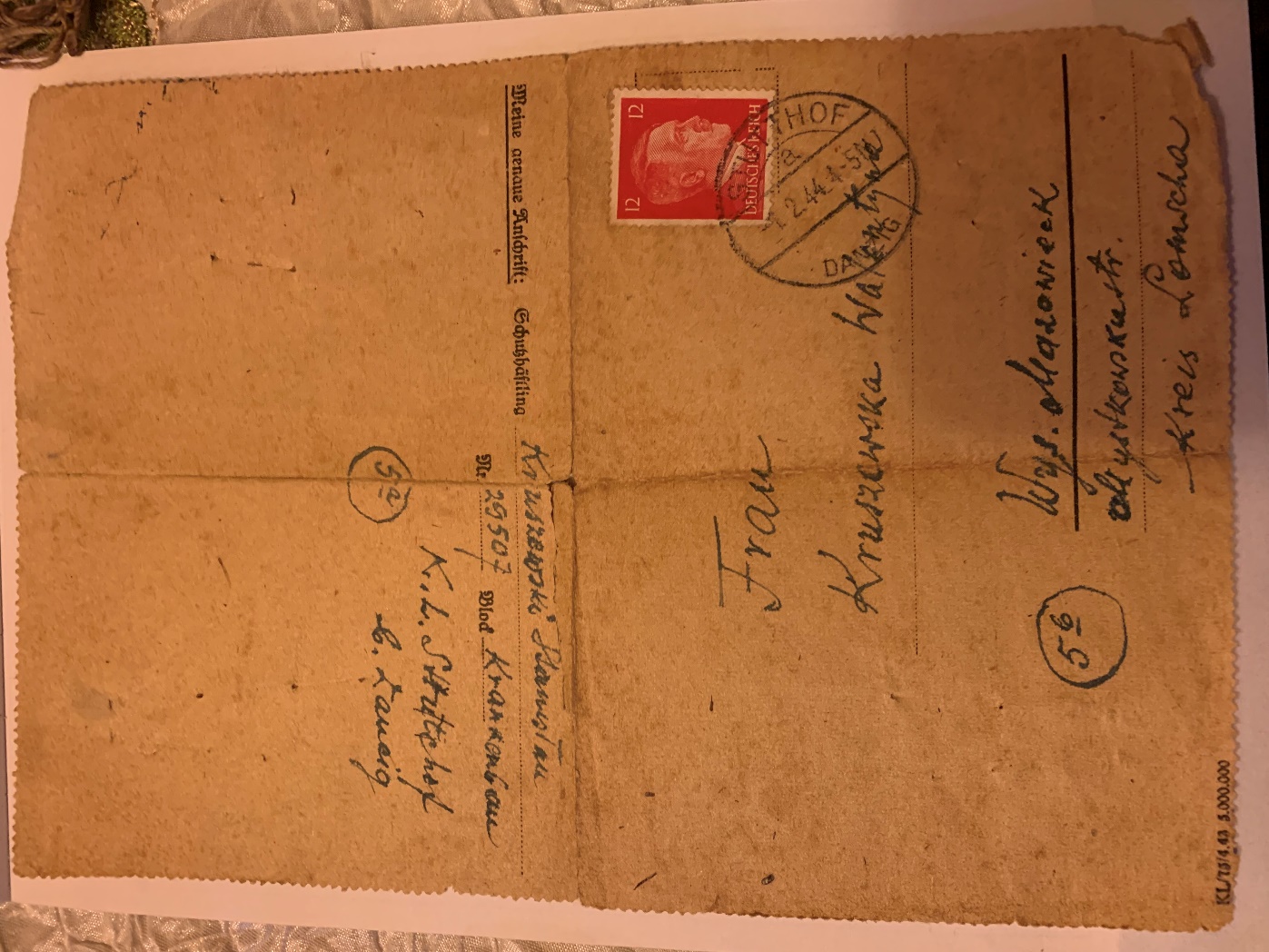 W czasie pobytu w obozie małżonkowie mogli kontaktować się jedynie pisząc do siebie listy
List  z obozu
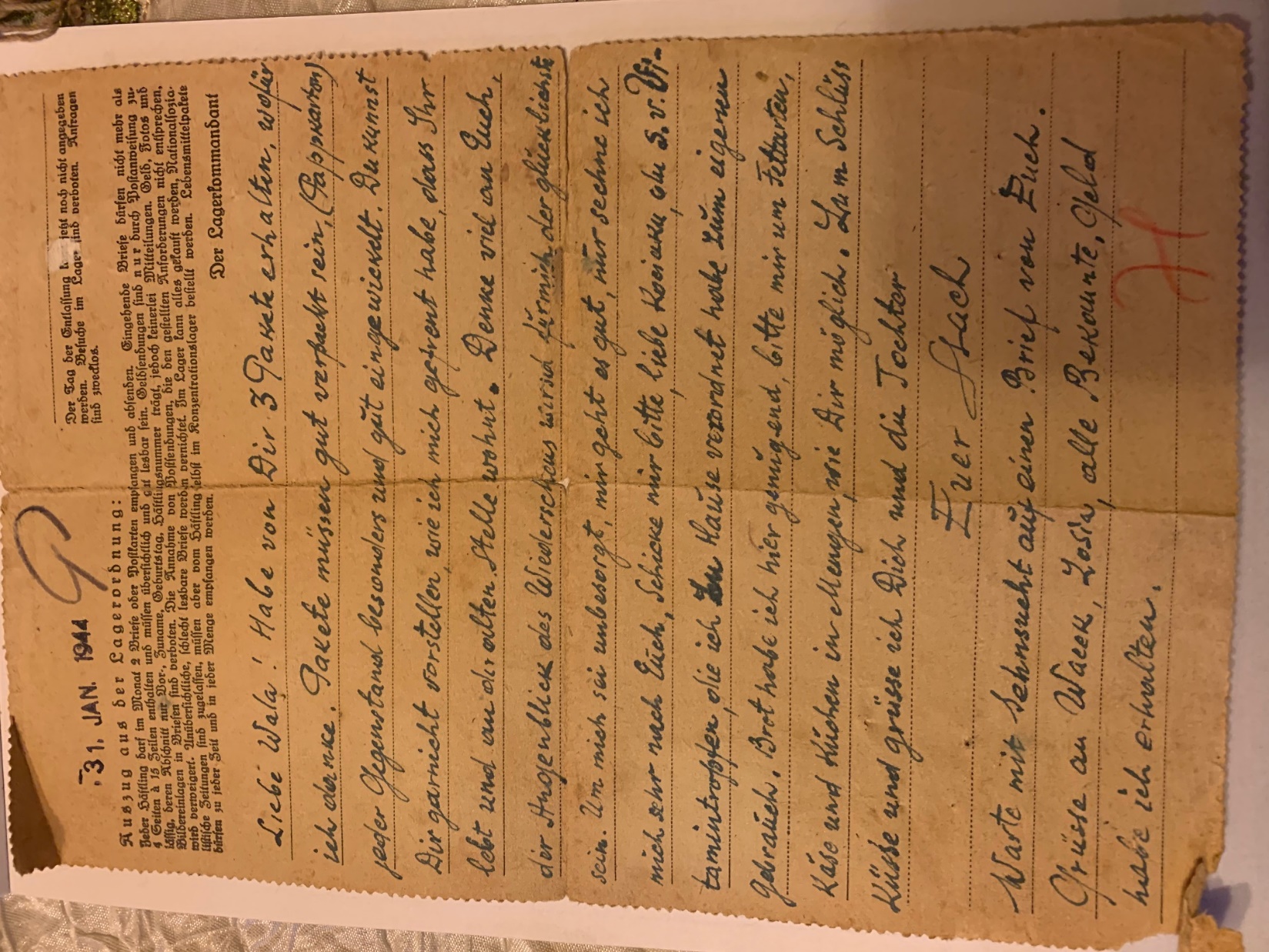 Kochana Walu, 
Otrzymałem od Ciebie trzy paczki , za co bardzo dziękuję. Paczki muszą być dobrze zapakowane.Każdy przedmiot powinien być dobrze zapakowany. Nie możesz sobie wyobrazić jaki byłem szczęśliwy , że mieszkacie w starym miejscu . Dużo o Tobie myślę i widok domu będzie dla mnie najszczęśliwszy. Nie martw się o mnie, nic mi nie jest, po prostu bardzo Cię kocham .Proszę o przesłanie mi , drogi kociaku,  kropli witaminowych, które  stosowałem w domu. Mam tu dość chleba, poproszę o słoninę , ser i ciasto w ilościach jakich możesz. 
Na zakończenie pocałunki i pozdrowienia dla Ciebie i Córek.
Wasz Stach
Czekam z tęsknotą na jedno -na list od Was. Pozdrowienia dla  Wacka, Zosi  i wszystkich znajomych
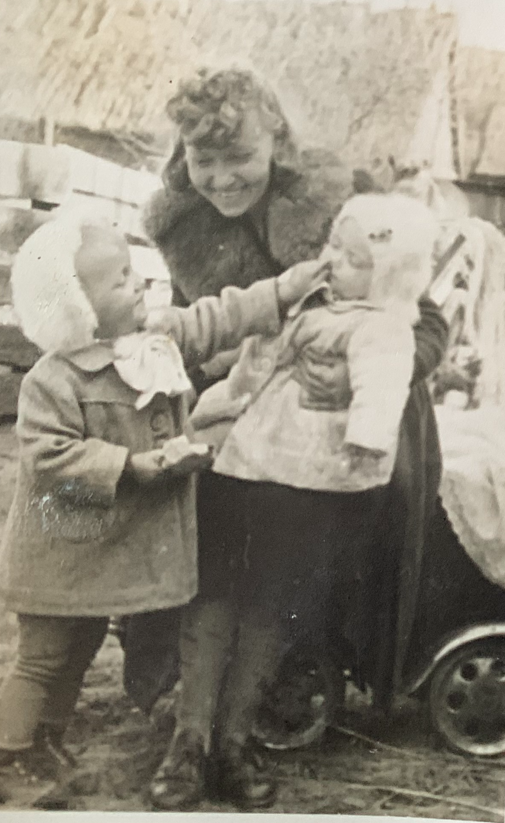 Walentyna przesyłała mężowi do obozu  paczki – te zdjęcia córeczek były schowane w produktach spożywczych
Krzyżyk wykonany w Stutthof przez współwięźniów,  który otrzymał  pradziadek Stanisław w podziękowaniu za pomoc medyczną.
Dokument ze Stutthof
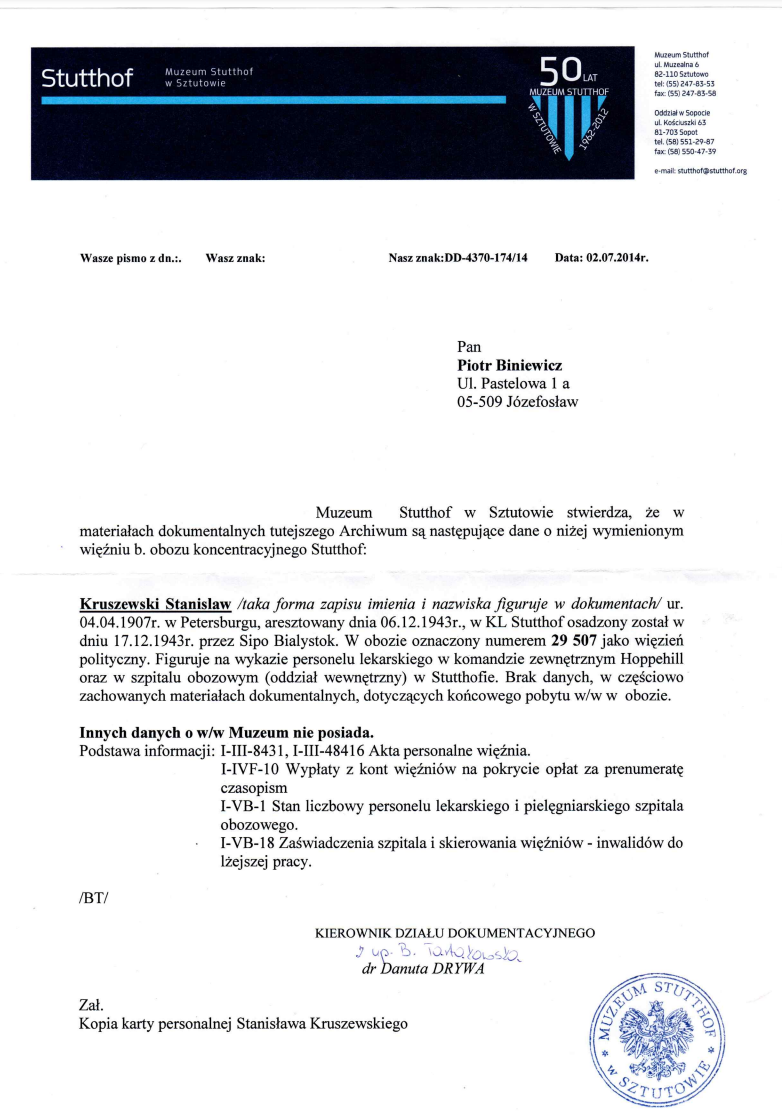 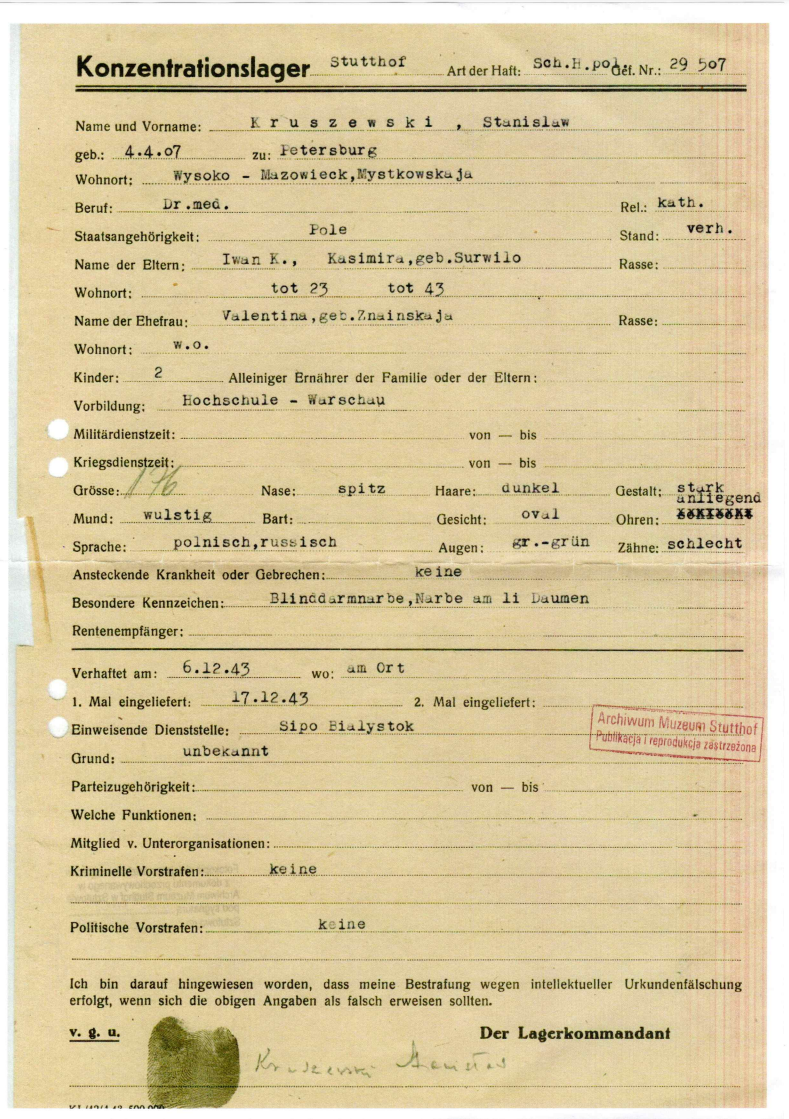 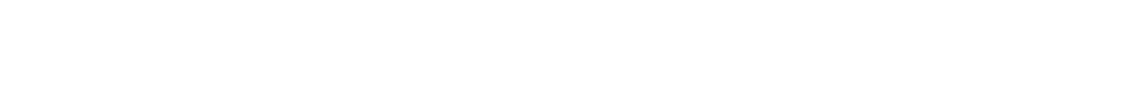 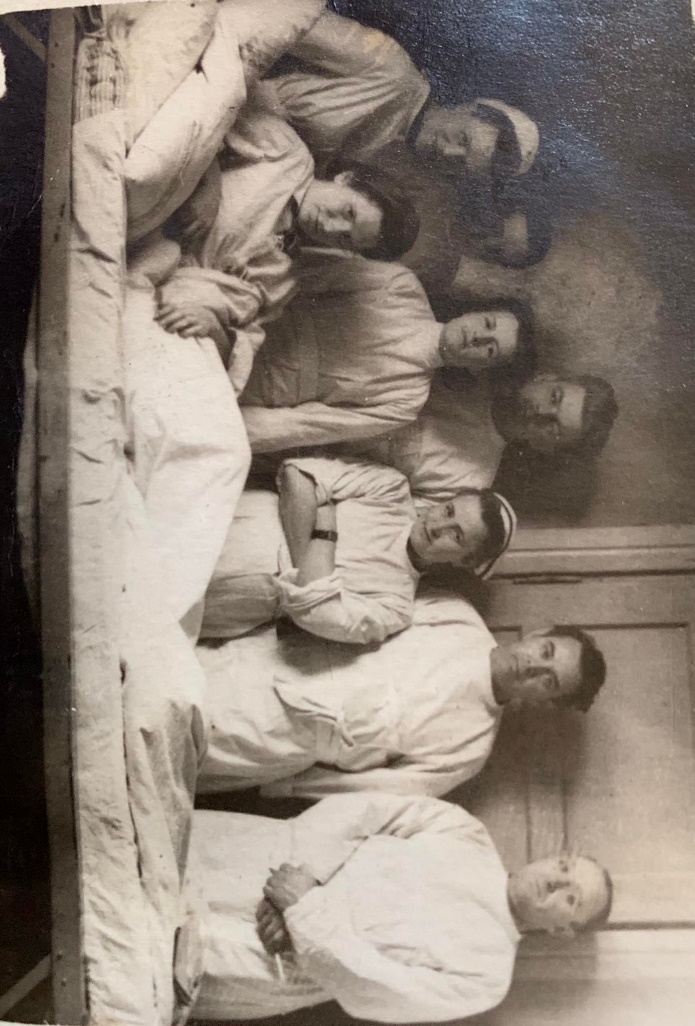 HAJNÓWKA
Po wojnie w 1946 roku Stanisław Kruszewski  został ordynatorem oddziału wewnętrznego Szpitala w Hajnówce. Przeprowadził się tam z żoną oraz córeczkami – Grażyną i Marią. 
Walentyna Kruszewska  pracowała w  tamtejszym liceum, ucząc początkowo języka francuskiego, a następnie rosyjskiego.  Język rosyjski znała bardzo dobrze z uwagi na pochodzenie swojej mamy.
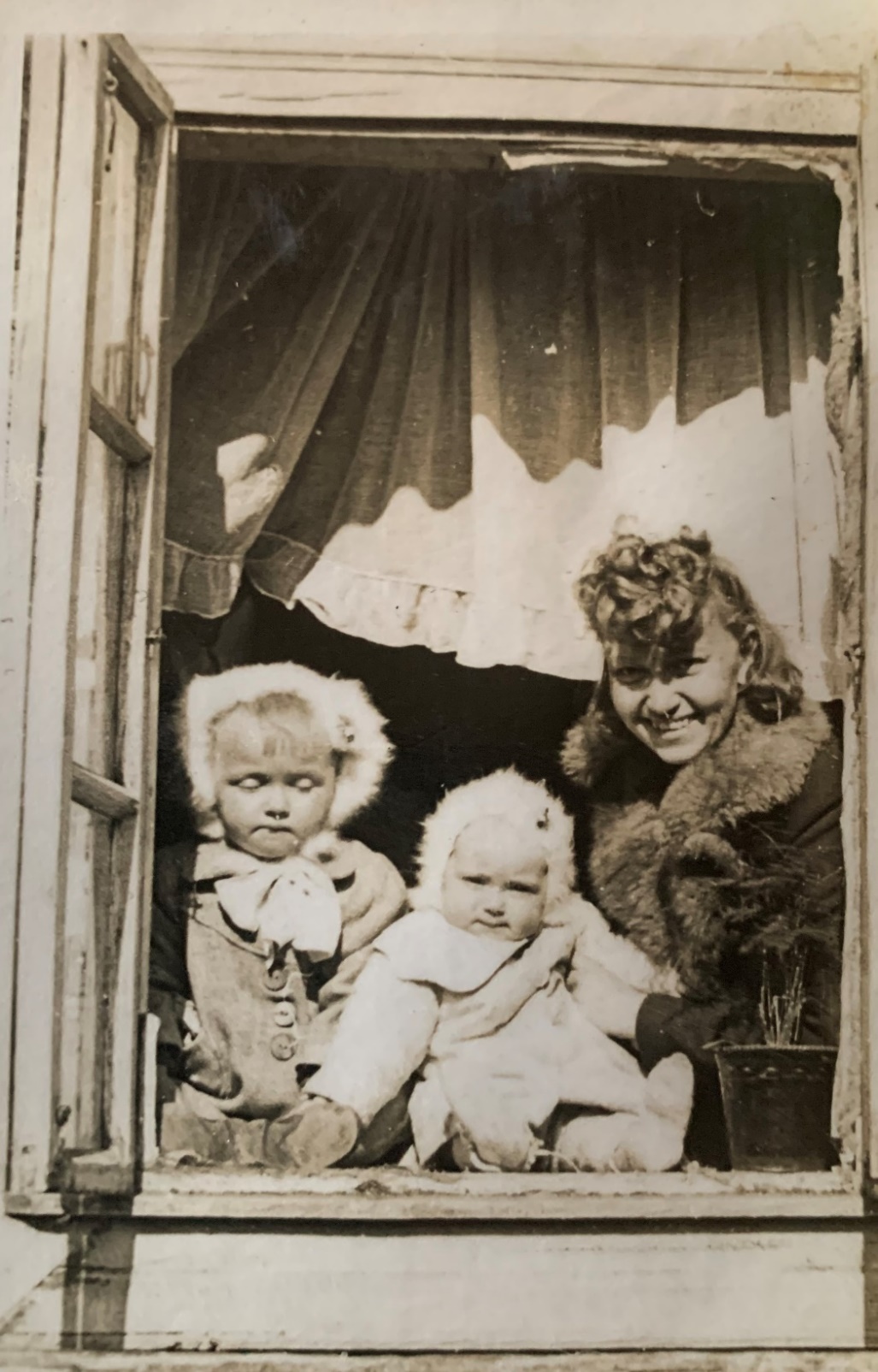 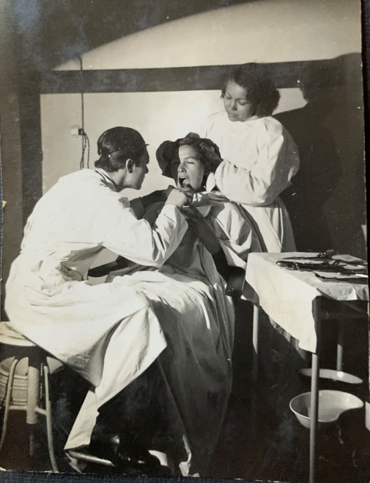 HAJNÓWKA
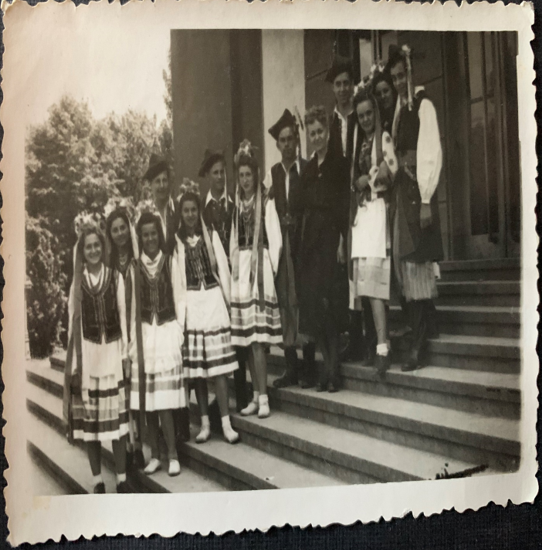 HAJNÓWKA
Walentyna lubiła swoją pracę. Była bardzo zaangażowana w życie szkoły.
Prowadziła tam zespół pieśni i tańca.
HAJNÓWKA
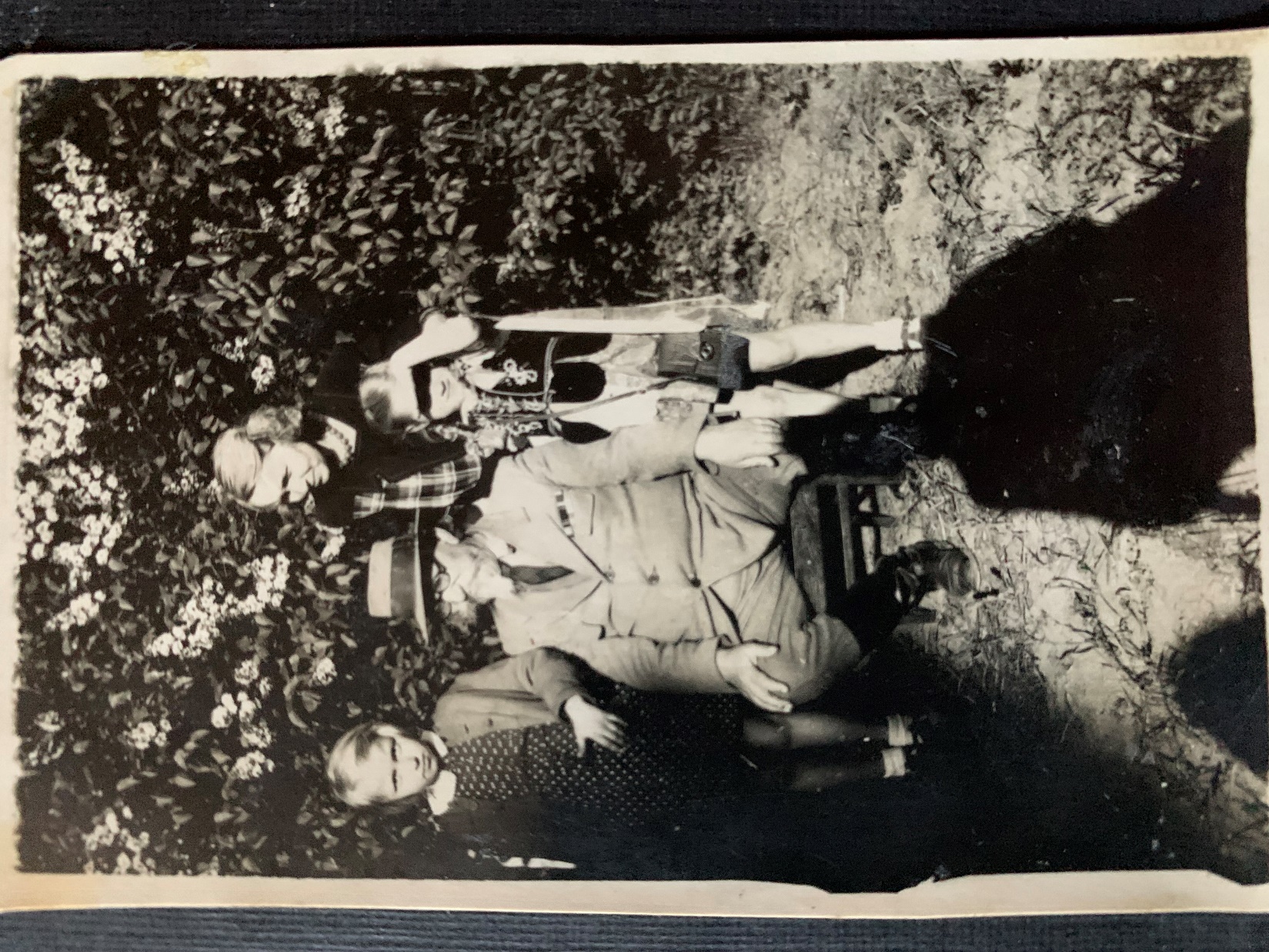 W 1946 r. rodzice Walentyny  -Paweł i Anna Znaińscy zostali wysiedleni z Pińska i przeprowadzili się do Hajnówki. Dzięki temu mogli  przebywać bliżej swojej jedynej córki i jej rodziny.
W 1948 roku  Stanisław Kruszewski zmarł  wycieńczony przez przebywanie w obozie i nabyte w nim choroby i wtedy pomoc rodziców okazała się bardzo potrzebna.
Spotkanie po latach z przyjaciółmi z Pińska
STARACHOWICE
W 1974 roku  Walentyna  zakończyła pracę w liceum i przeszła na emeryturę. 
Przeprowadziła się wtedy wraz z córką Marią do Starachowic, gdzie mieszkała jej druga córka Grażyna z rodziną.
Prababcia Walentyna zaangażowała się w wychowanie swoich wnuków – Piotra ( mojego taty ) oraz Wojtka. Lubiła spędzać z nimi czas, chętnie gościła ich u siebie i opowiadała rodzinne historie.  
 Prababcia Walentyna zmarła w 1993 roku i została pochowana w Starachowicach.
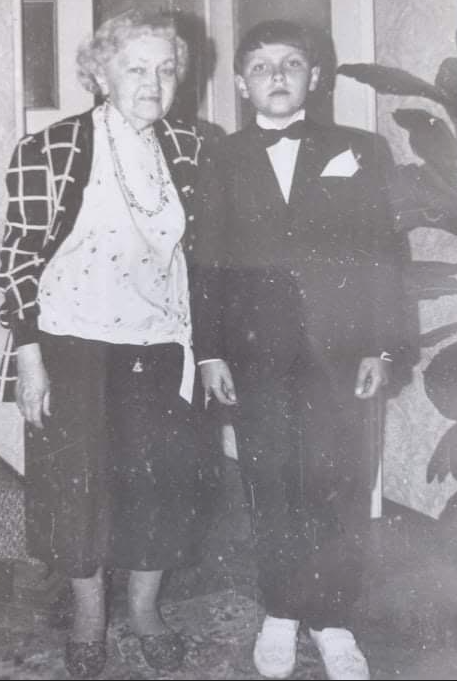 Prababcia Walentyna z wnukami  w Starachowicach